Сценарий спортивного развлечения
«Зимние забавы»   
  

Подготовила и провела инструктор по физической культуре Косарева Ж.В
Цели В игровой форме развивать основные качества-силу, ловкость,быстроту,координацию движений. Формировать мышечно-двигательные навыки. Развивать творчество и выразительность движений.Задачи-ОБОГАЩАТЬ И СОВЕРШЕНСТВОВАТЬ ДВИГАТЕЛЬНЫЙ ОПЫТ ДЕТЕЙ-РАЗВИВАТЬ ЛОВКОСТЬ И ВНИМАНИЕ ДЕТЕЙ-ВОСПИТЫВАТЬ КОМАНДНЫЙ ДУХИ ИНТЕРЕС К ИГРАМ-ЗАБАВАМ
Метание снежков
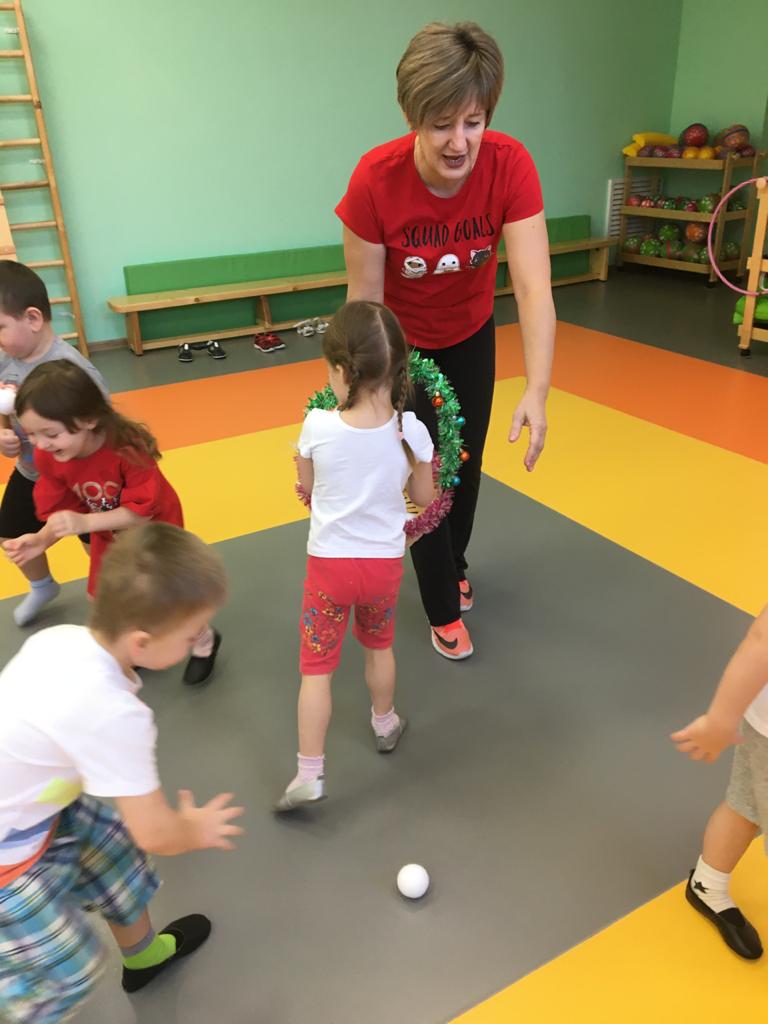 Ига с медведем
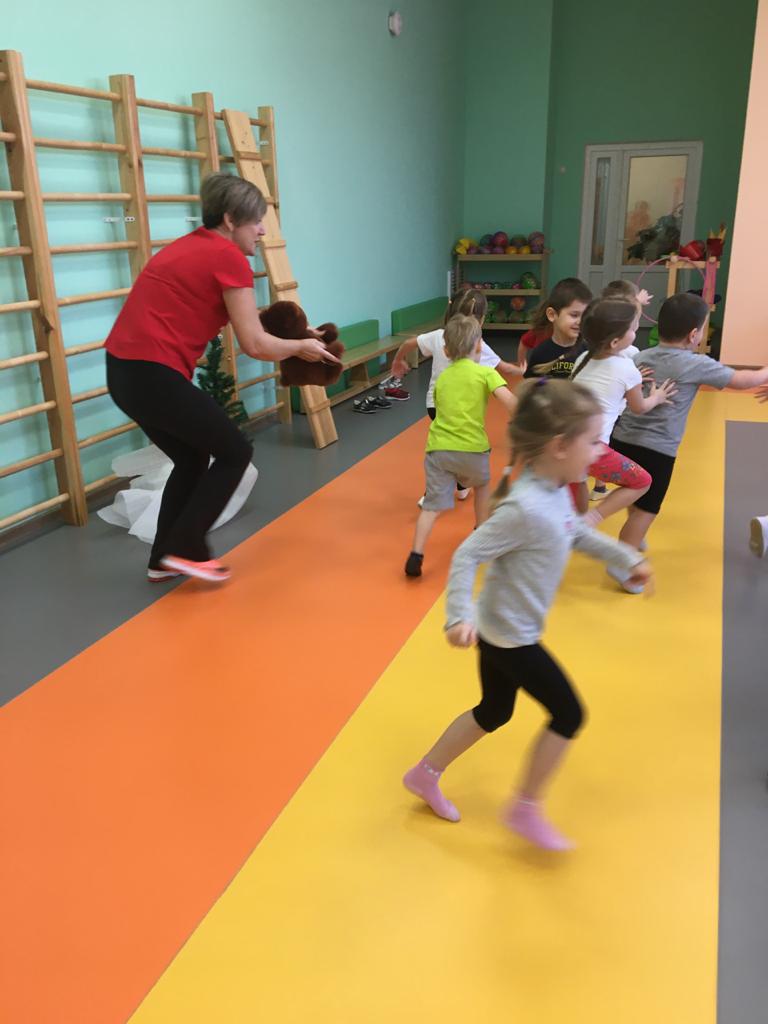 «Снежная дорога»
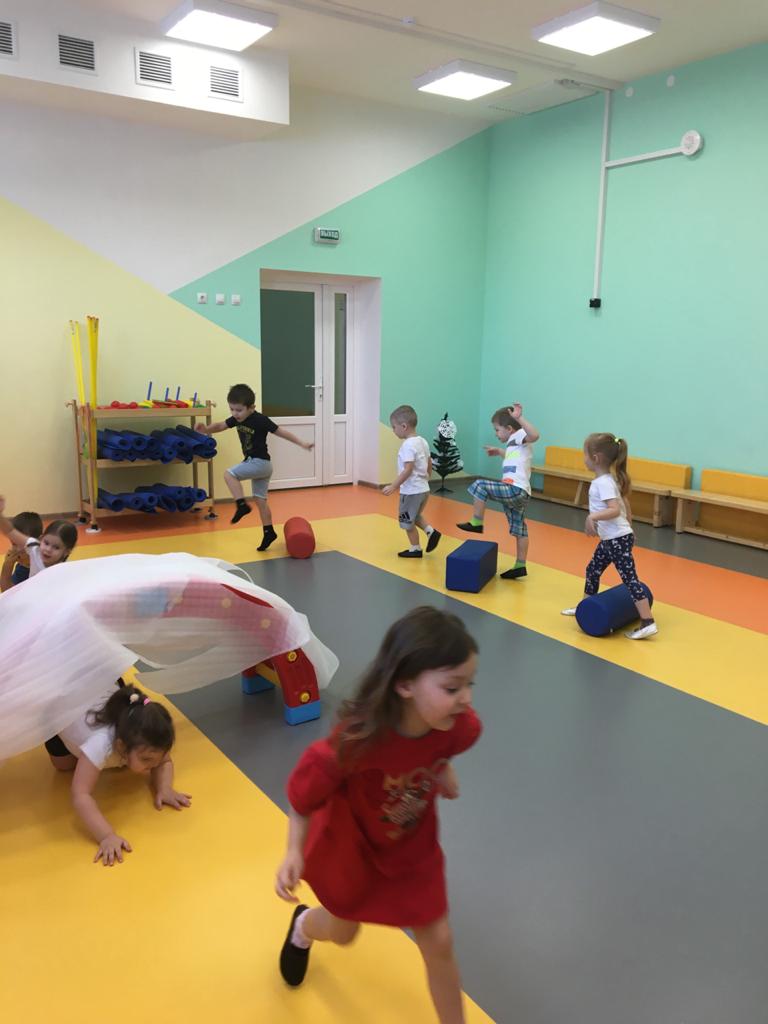 Снежная карусель
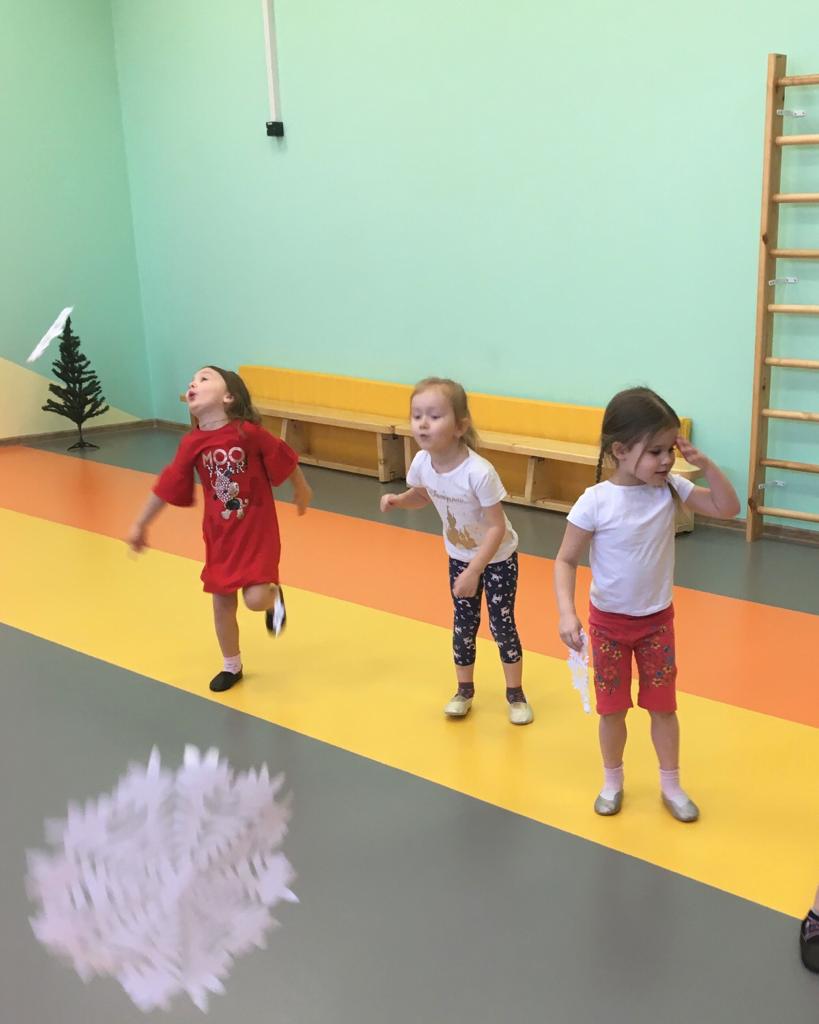